102. El Señor Así Me Habló
1. El Señor así me habló, "Cuán débil es tu fe;
Hijo, vela en oración y a ti todo te seré”.

Coro:
Todo lo pagó Cristo, quien por mí
Libremente derramó su sangre carmesí.

2. Hallo ahora, Salvador, que sólo tu poder
Puede al corazón más vil renovar y emblanquecer.
3. Oh, Señor, tu salvación no puedo merecer;
La fe puesta sólo en Ti salvará mi pobre ser. 

Coro:
Todo lo pagó Cristo, quien por mí
Libremente derramó su sangre carmesí.

4. Ante el trono, en Ti, Señor, completo al fin seré:
“Cristo mi alma rescató” para siempre cantaré.
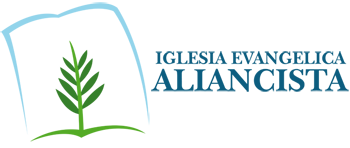